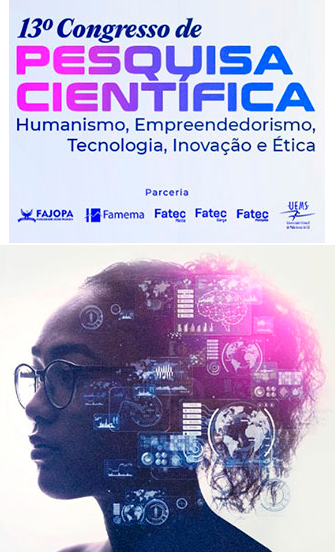 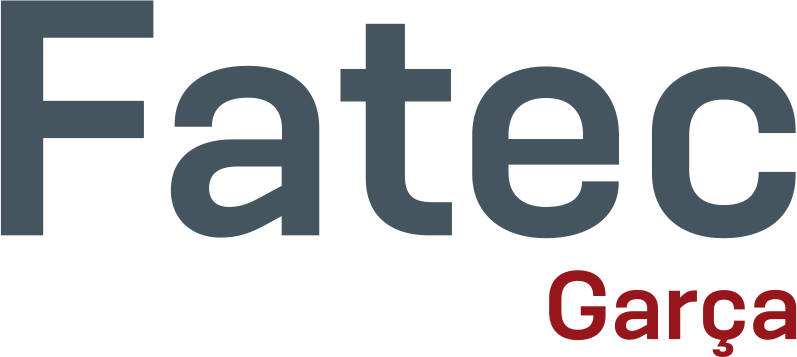 Título do trabalhoNome dos Alunos CursoFatec Garça(nome e titulação do orientador)
Garça, outubro de 2023.
[Speaker Notes: Para alterar a imagem no slide, selecione e exclua a imagem. Em seguida, use o ícone Imagens no espaço reservado para inserir sua própria imagem.]
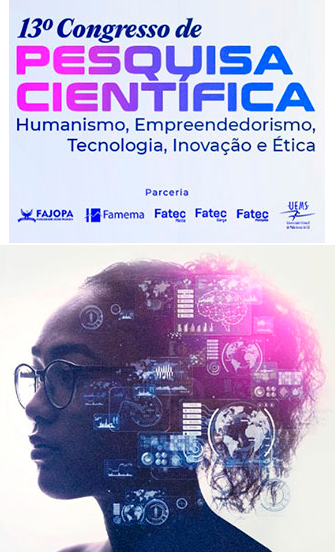 OBJETIVO
(apresentar o problema que norteou  a elaboração do trabalho, o que pretende com a pesquisa)
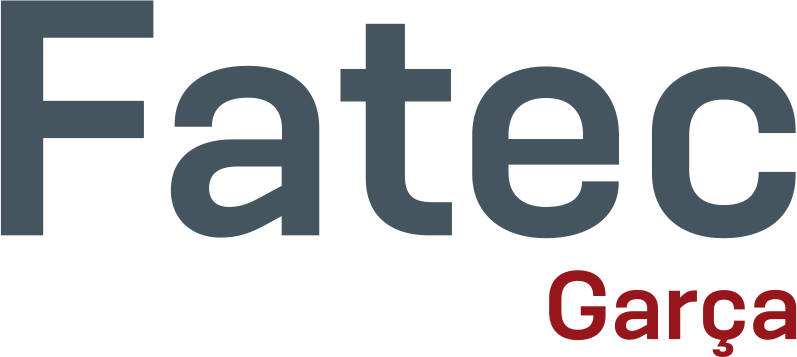 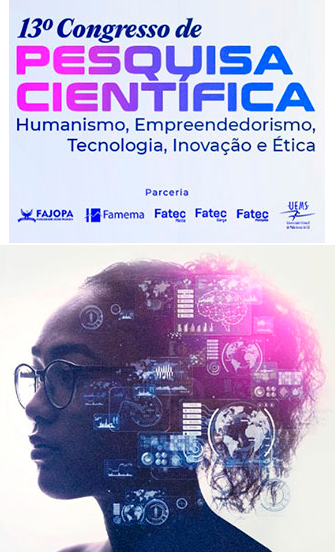 METODOLOGIA
(apresentar as etapas e/ou procedimentos para o desenvolvimento da pesquisa: pesquisa em livros, artigos, empírica, dentre outros).
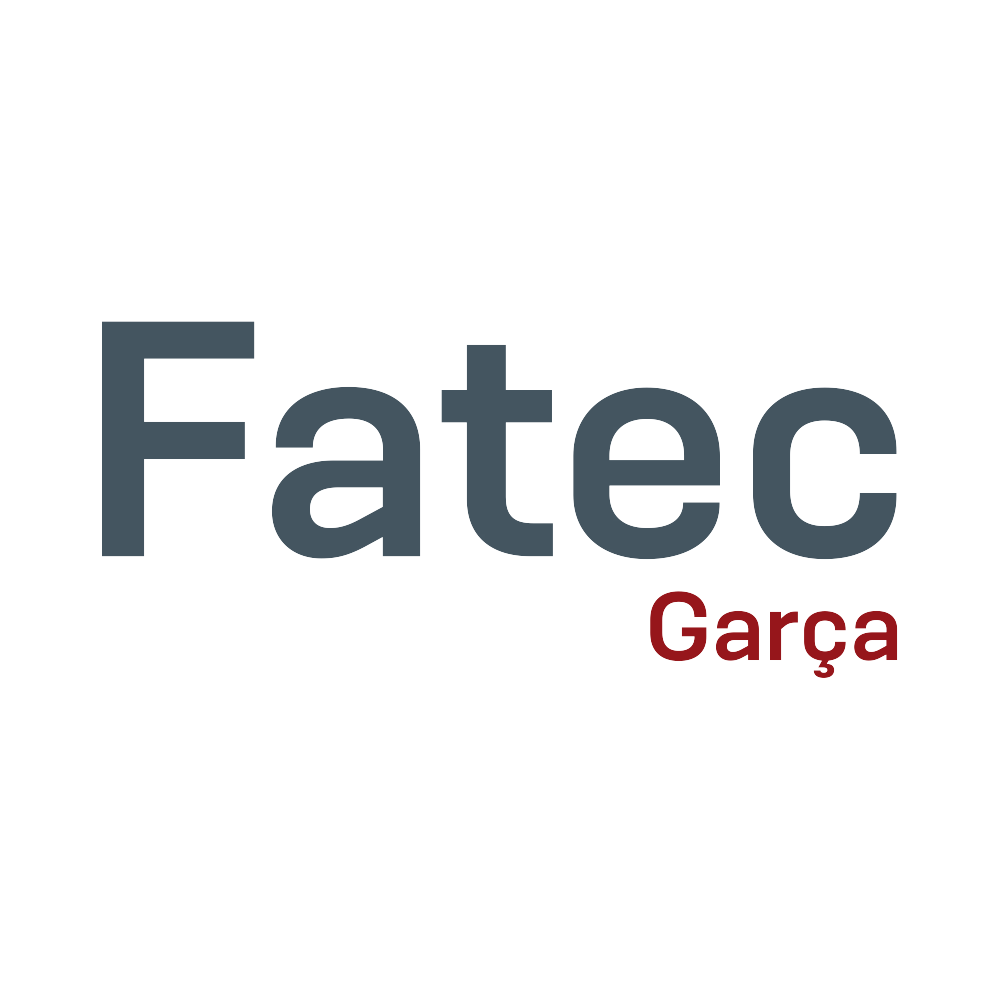 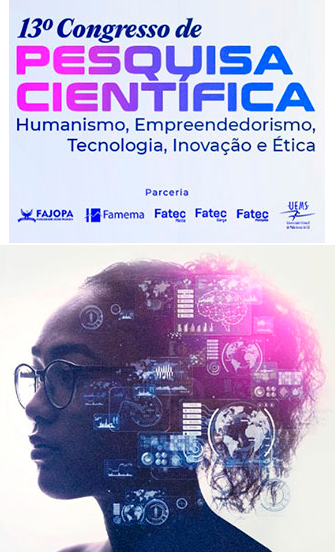 DESENVOLVIMENTO
Apresentar o trabalho (use quantos slides precisar)
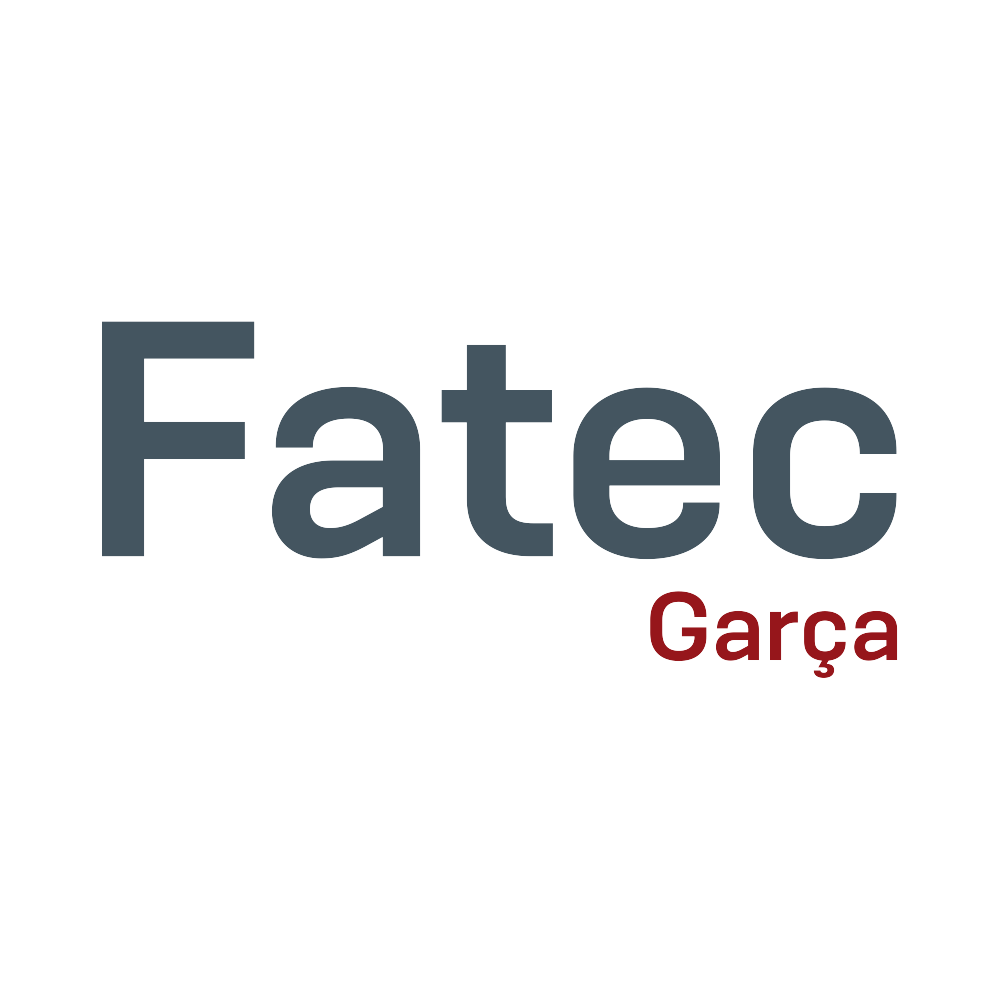 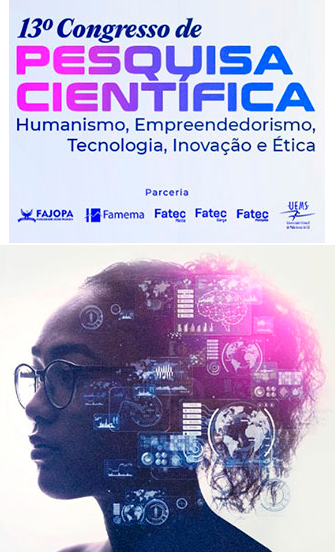 DESENVOLVIMENTO
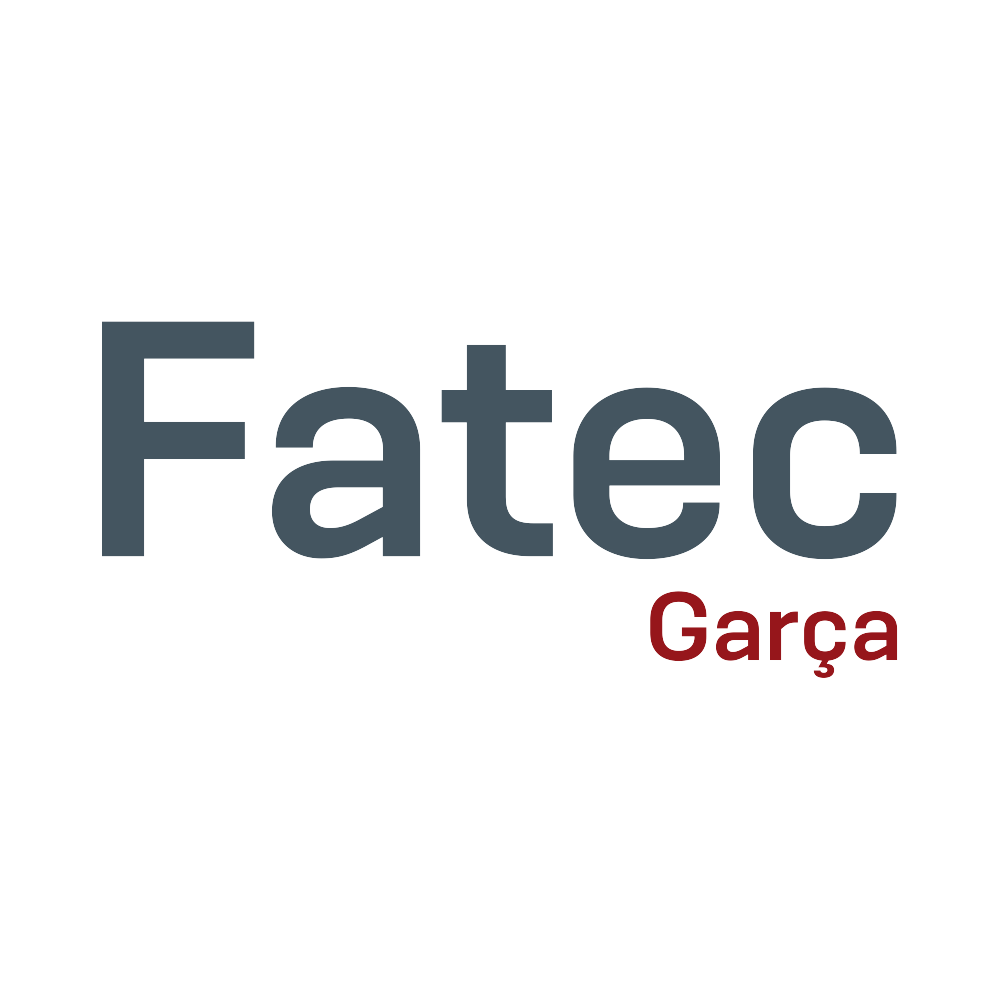 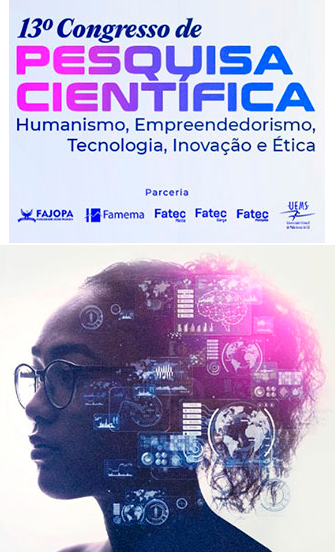 CONSIDERAÇÕES FINAIS
apresentar resultados ESPERADOS, PARCIAIS ou FINAIS, conforme o estágio que se encontra o projeto)
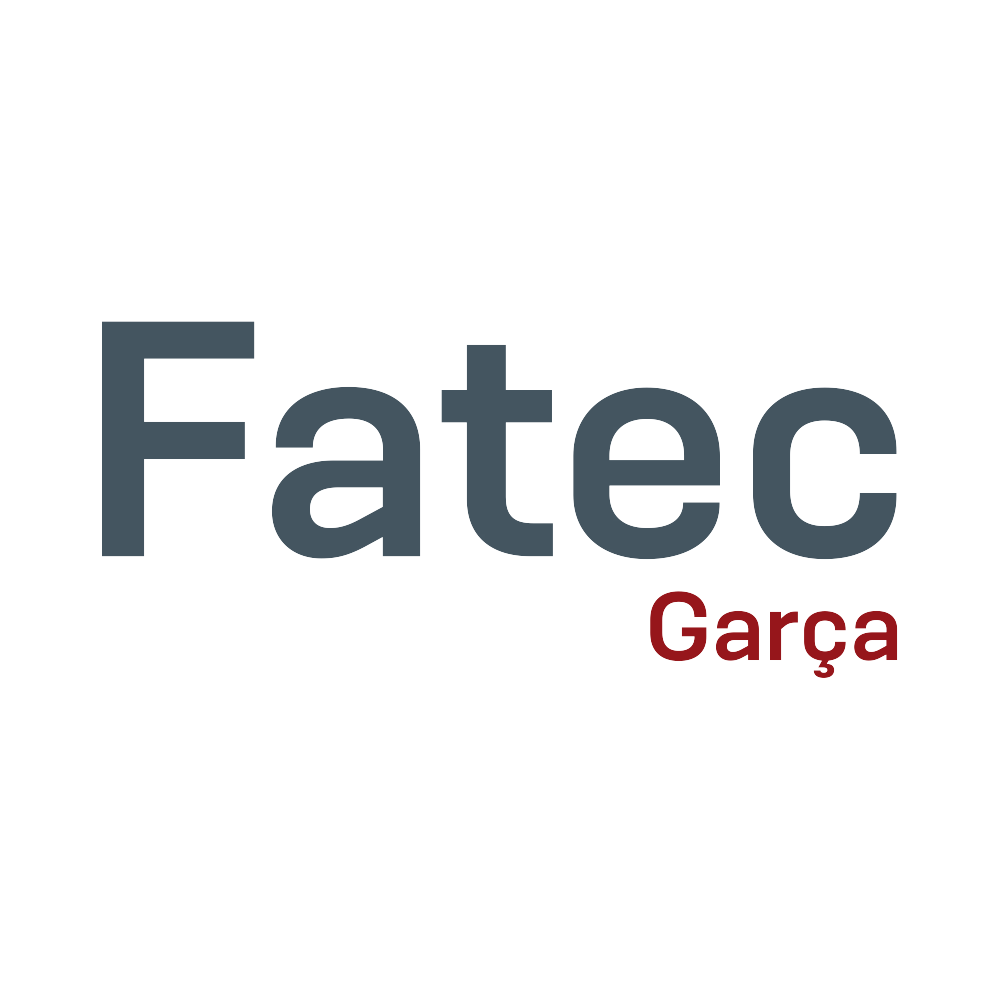 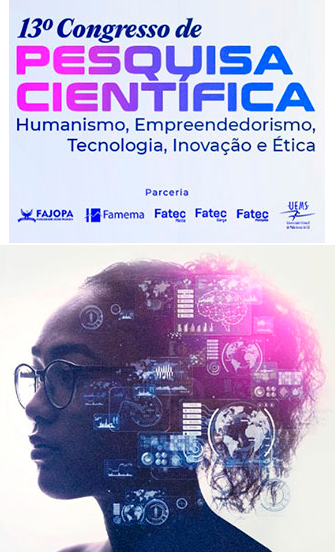 Título do trabalho
Nome completo dos autores
E-mail de contato de todos autores inclusive do orientador.


Fatec Garça
Out/2023
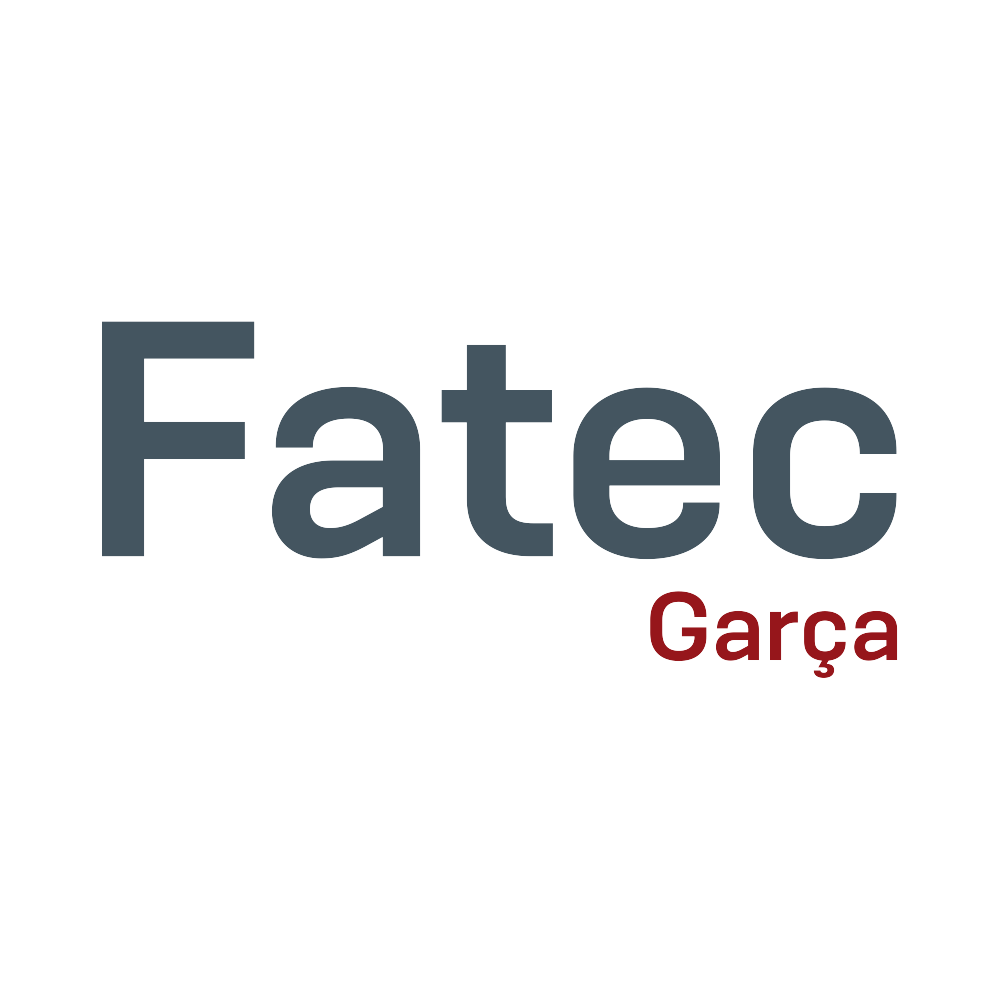 BIBLIOGRAFIA
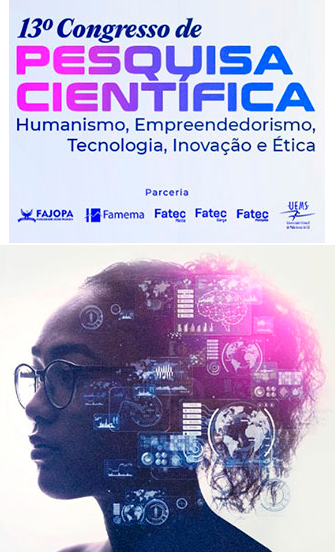 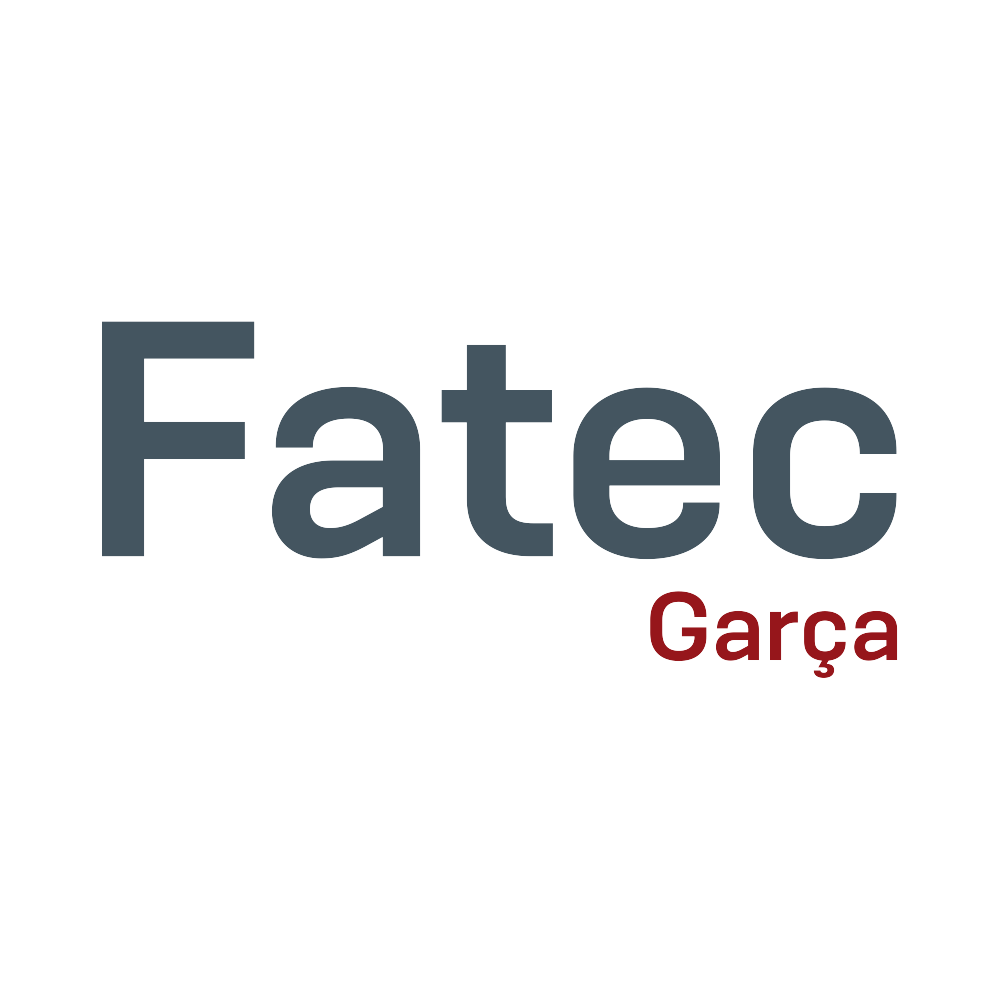